Wskaźnik Skuteczności Restytucji
Monika Rozworska
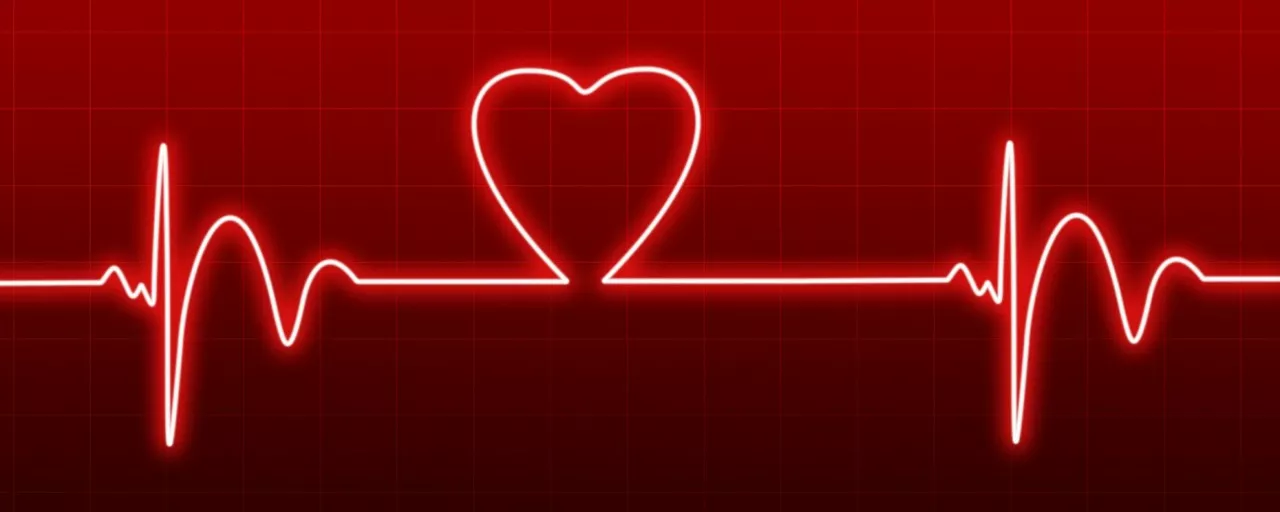 CO TO JEST wsr?
WSR – wskaźnik skuteczności restytucji – ocenia stopień ciężkości wysiłku na podstawie sprawności restytucji tętna po wysiłku. Im dłuższa restytucja tętna tym cięższy wysiłek.
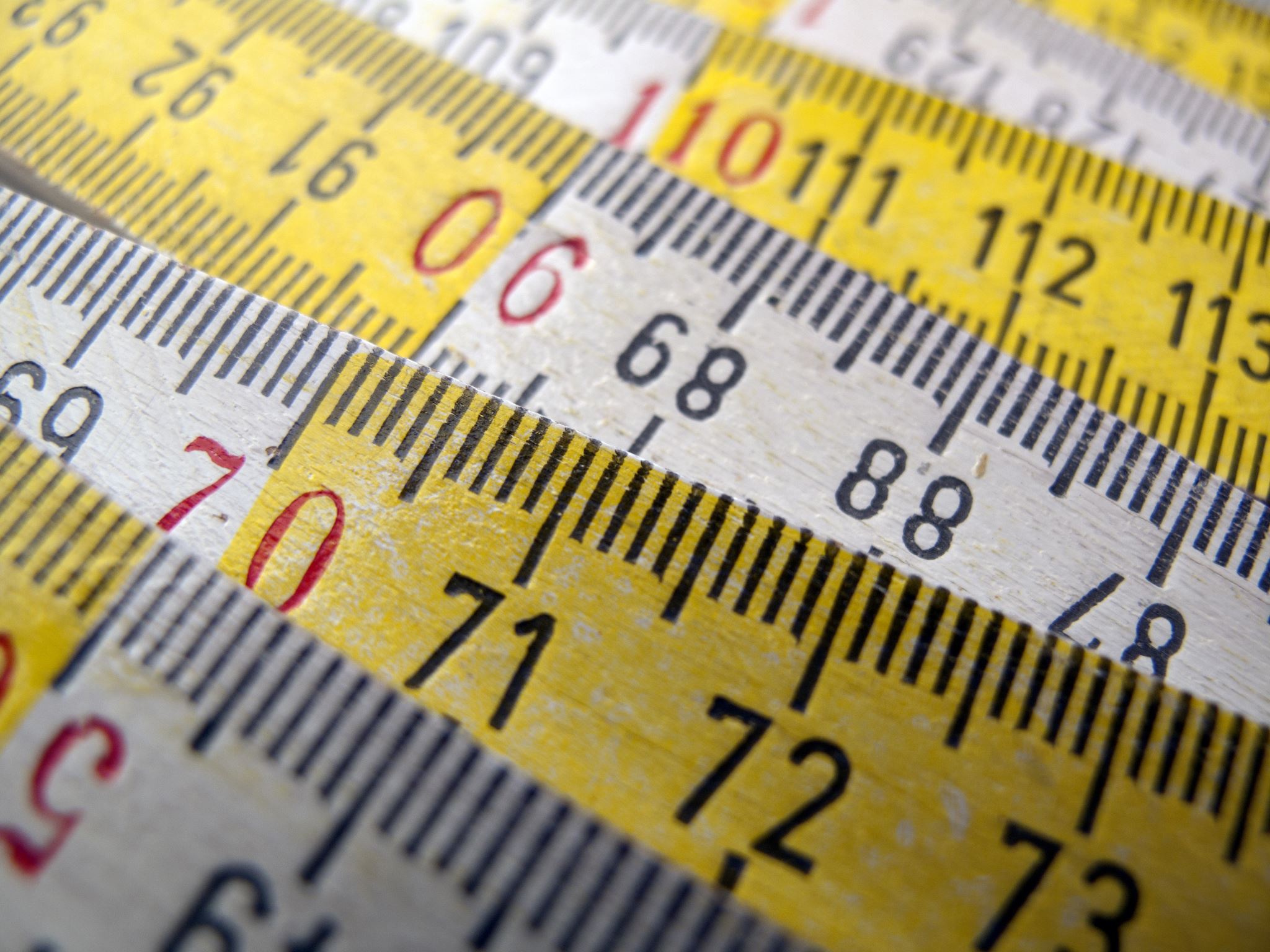 WSR = (HR2 – HR3 / HR2 – HR1) x 100%
Wykorzystanie go wymaga pomiaru tętna spoczynku rano po przebudzeniu się. (HR spoczynkowe)
 Dalsze niezbędne wartości HR to pomiar przez 10 s bezpośrednio przed treningiem (HR1),
 po ostatnim ćwiczeniu głównej części treningu (HR2)
  po czterech minutach odpoczynku po ostatnim głównym ćwiczeniu (HR3).
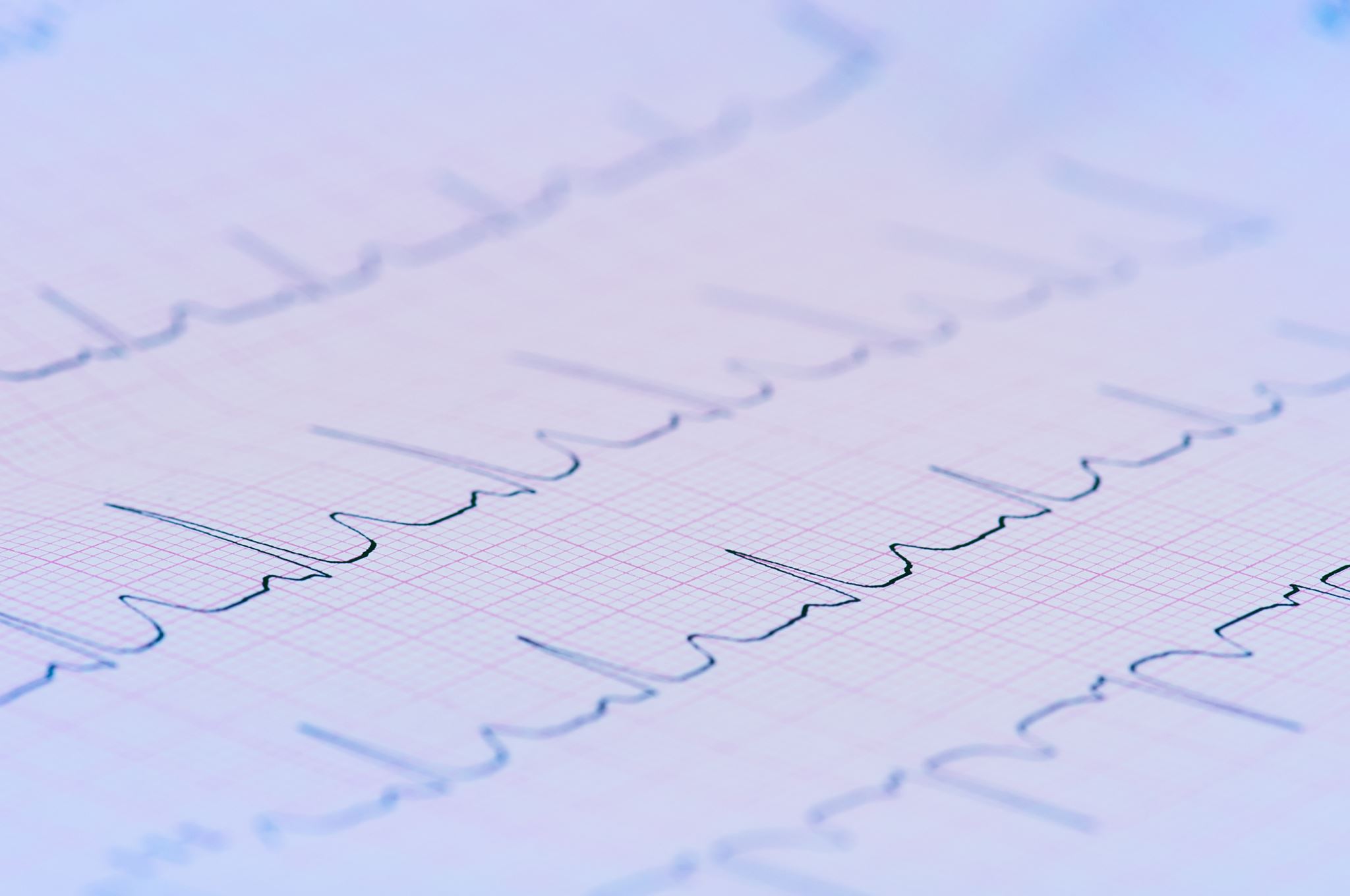 WSR poniżej 50%
tętno HR1 bez zmian – należy zmniejszyć intensywność i objętość treningu. 
 tętno rano rośnie – przemęczenie intensywnościowe – należy zmniejszyć intensywność. 
tętno rano obniża się – przemęczenie objętościowe – należy zmniejszyć objętość.
WSR 50-60%
poranna częstość skurczów serca się nie zmienia – optimum . 
wzrost spoczynkowej częstości pracy serca – obciążenie ogólnie dobre lecz trzeba zmniejszyć intensywność, zwiększyć objętość. 
 spadek tętna spoczynkowego – dobre ogólne obciążenie, lecz za duża objętość i  za mała intensywność.
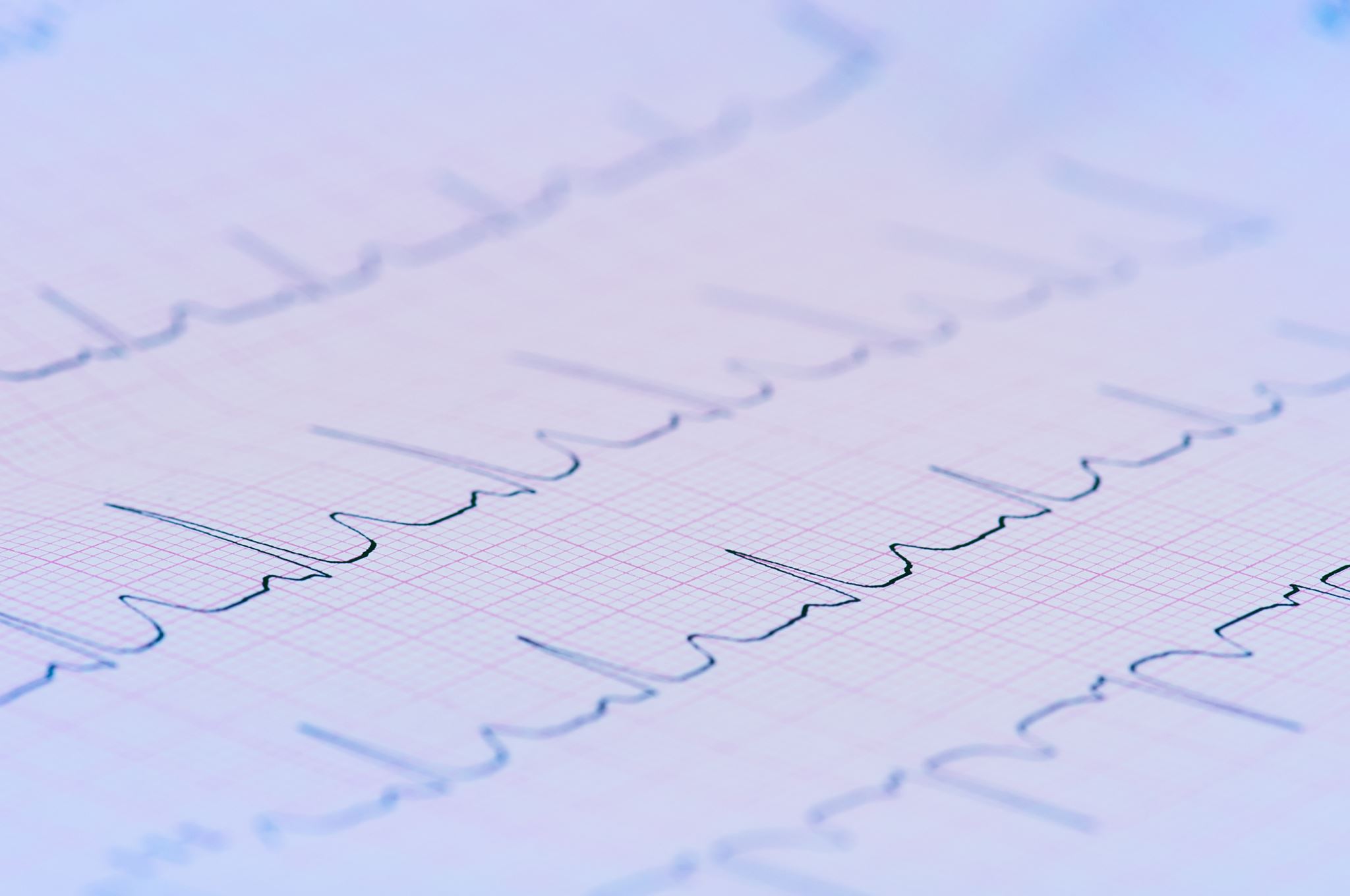 WSR powyżej 60%
tętno poranne bez zmian – należy zwiększyć intensywność i objętość. 
 tętno rano rośnie – niedociążenie objętościowe – należy zwiększyć objętość. 
 tętno rano spada – niedociążenie intensywnościowe – należy zwiększyć intensywność.